Active learning in synchronous online tuition: increasing student interaction
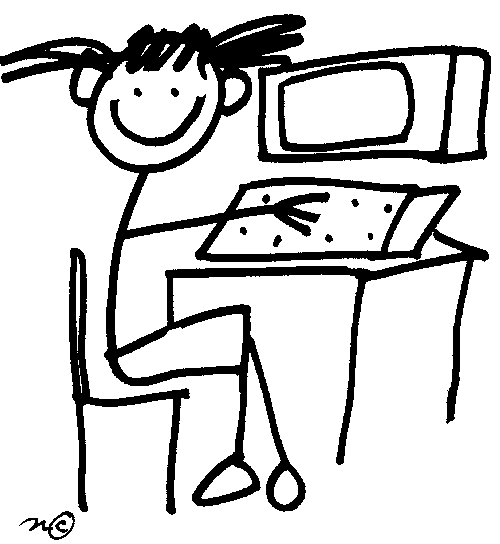 eSTEeM project by Katrine Rogers, Hilary Holmes and Claudi Thomas
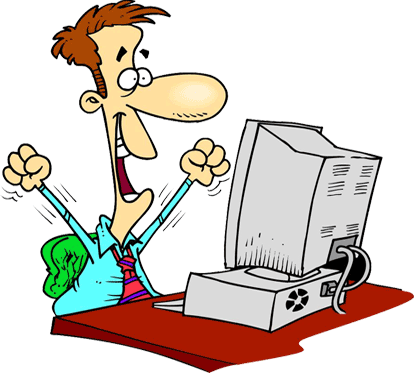 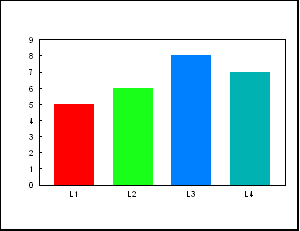 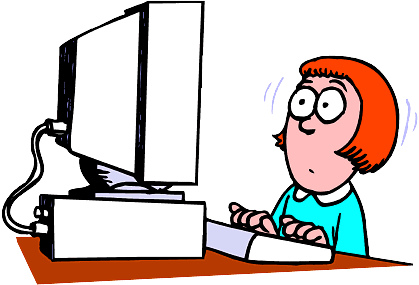